ИННОВАЦИОННЫЕ ПЕДАГОГИЧЕСКИЕ ПРИЕМЫ И ТЕХНОЛОГИИ В УЧЕБНО-ВОСПИТАТЕЛЬНОМ ПРОЦЕССЕ
                                                                                                                                                      



                                                                                             Докладчик 
                                                                                             ГБПОУ МО                                                                                                       «Колледж                                                                         «Подмосковье»
                                                                                                                                     Кашкина Виктория Сергеевна
                                                                                                                     зам.директора по УВР
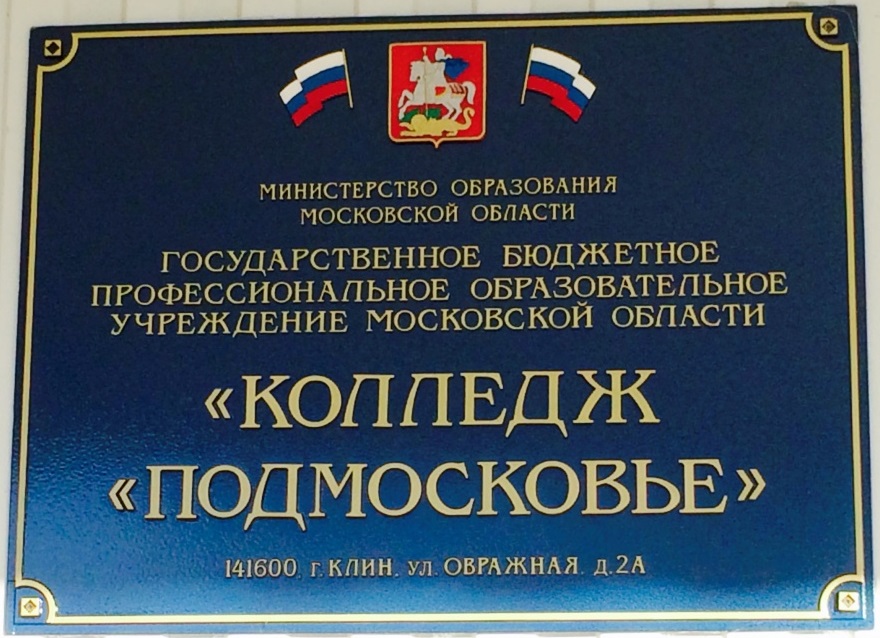 «Распознать, выявить, раскрыть, взлелеять, выпестовать в каждом ученике его неповторимый индивидуальный талант – значит поднять личность на высший уровень расцвета человеческого достоинства» 

В.А. Сухомлинский
ИННОВАЦИИ В ВОСПИТАНИИ – это системы или долгосрочные инициативы, основанные на использовании новых воспитательных средств, способствующие социализации детей и подростков и позволяющие нивелировать асоциальные явления.
      
      В основе развития новой воспитательной системы лежат современные технологии. Воспитательные технологии как одно из средств воспитания позволяют получить определенные результаты: позитивный социальный опыт  обучающихся–опыт взаимодействия, общения, совместной деятельности.
Инновационные технологии-наборы методов и средств, поддерживающих этапы реализации нововведения
Суть инновационной деятельности в педагогике: внедрение в конкретный образовательный процесс научных разработок из различных областей знания и деятельности(психологии, информатики, экономики, кибернетики и т.п.)
Инновационные технологии – это система методов, способов, приемов обучения, воспитательных средств, направленных на достижение позитивного результата за счет динамичных изменений в личностном развитии обучающегося в современных социокультурных условиях
Могут либо изменять процессы обучения, либо совершенствовать
Сочетают стереотипные элементы образования и прогрессивные креативные педагогические технологии
Инновационными технологиями можно считать внедряемые в настоящее время в воспитательную работу разнообразные новые методы, направления, системы, так как они, как правило, кардинально изменяют воспитательную систему колледжа.

Инновационные воспитательные технологии: 
создание развернутой системы дополнительного образования внутри колледжа;
телевизионные (ток–шоу, круглые столы, творческие портреты, видеопанорамы);
коллективное творческое дело ;
информационно – коммуникативные (создание сайтов, банка идей, видеосюжеты, Интернет, медиотека);
нестандартные технологии (импровизация, дни науки и культуры, интеллектуальные марафоны);
социальное проектирование;
организационно-деятельностные игры ;
технология исследовательской деятельности;
технология социально-педагогического диагностирования ;
технология программирования;
технология реализации плана;
технология разноуровневой дифференциации; 
модульная педагогическая технология; 
технология проектов;
технология дидактической игры;
здоровьесберегающая технология;
личностно- ориентированная технология; 
экологообразовательные;
кейс – технологии;
арт-технологии;
(шоу- технологии (организация публичных конкурсов, соревнований, КВН);
групповая проблемная работа (разработка проектов);
диалоговые технологии (диспуты, дискуссии, дебаты);
диалог «педагог- воспитанник»; 
тренинги общения;
«информационное зеркало» (различные формы настенных объявлений, стенды)
Заседание студенческого совета обучающихся
Проведение тематических линеек
Проведение тематических линеек
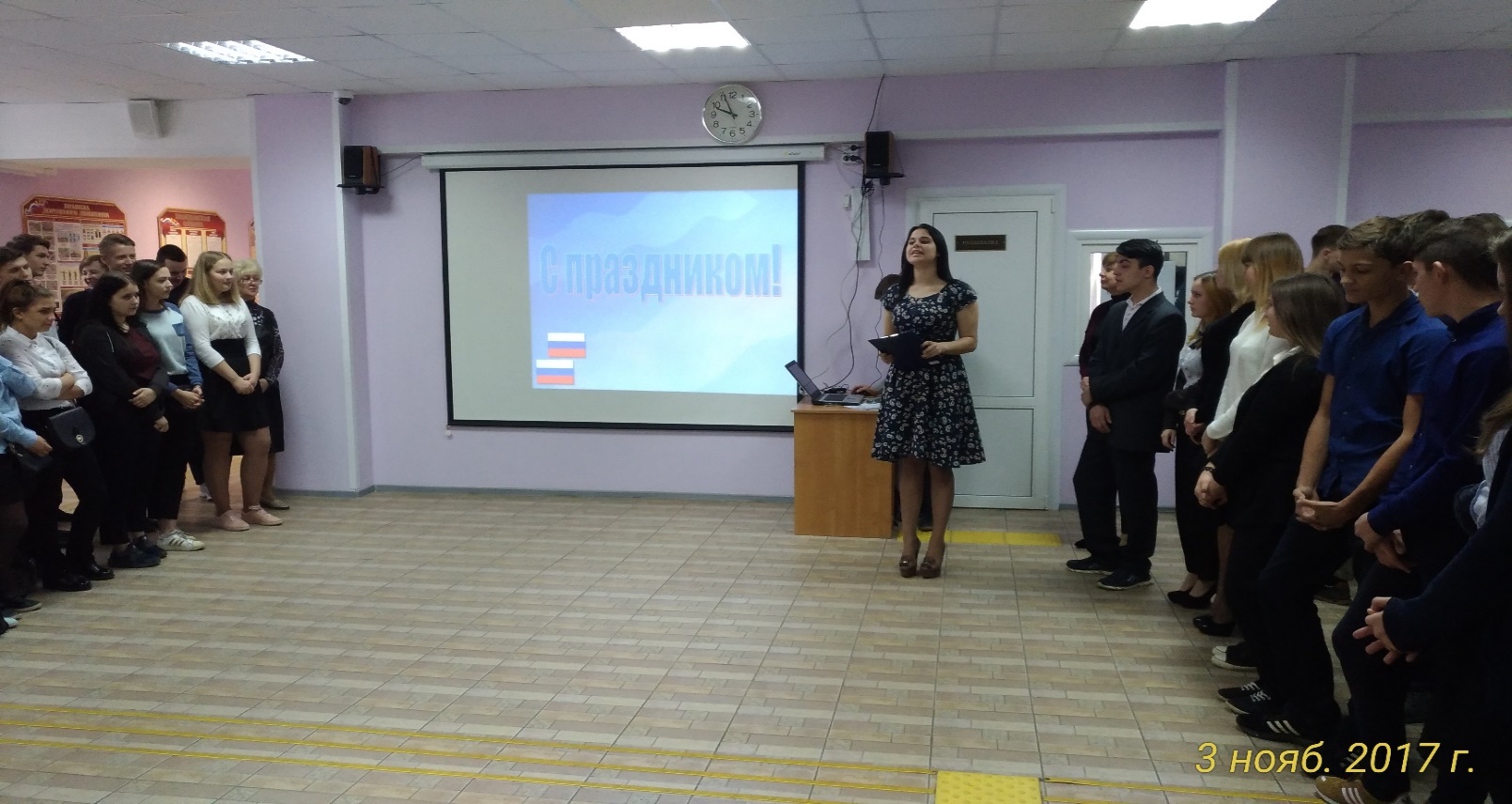 Проведение дней самоуправления
Выставка новогодних поделок
Фотоконкурс «2017год-год экологии в России»
Проведение спортивных состязаний
Проведение брейн-ринга
Проведение викторины
Проведение открытых мероприятий
Проведение концертных мероприятий
Проведение концертных мероприятий
Проведение концертных мероприятий
Проведение мероприятий направленных на популяризацию здорового образа жизни
Участие в благотворительных акциях
Участие в фестивалях творчества и конкурсах
«Цель обучения состоит в том, чтобы сделать его способным развиваться дальше без помощи учителя» 
Э.Хаббард
Спасибо за внимание